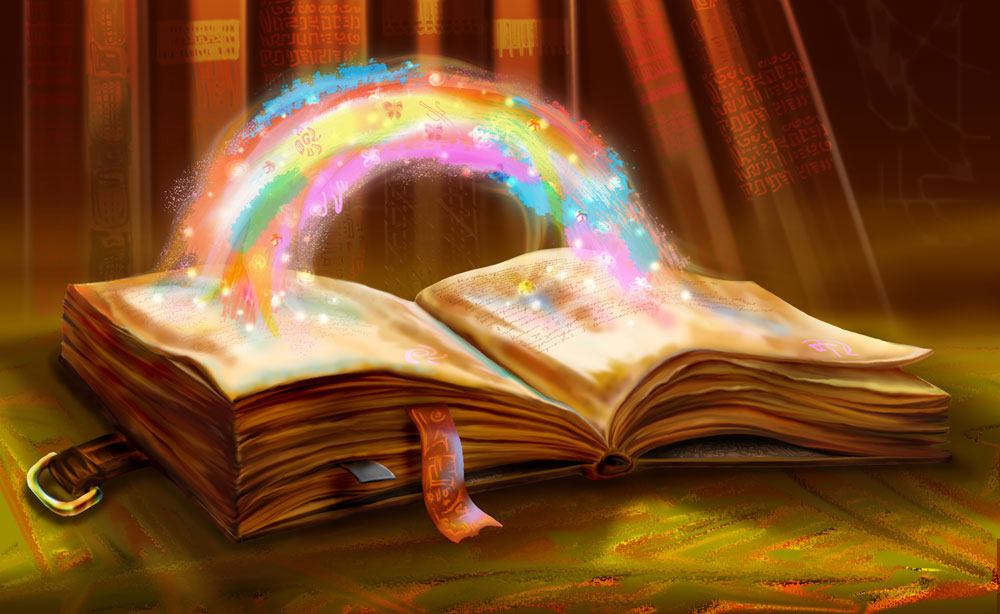 Родительский клуб« Книголюб»
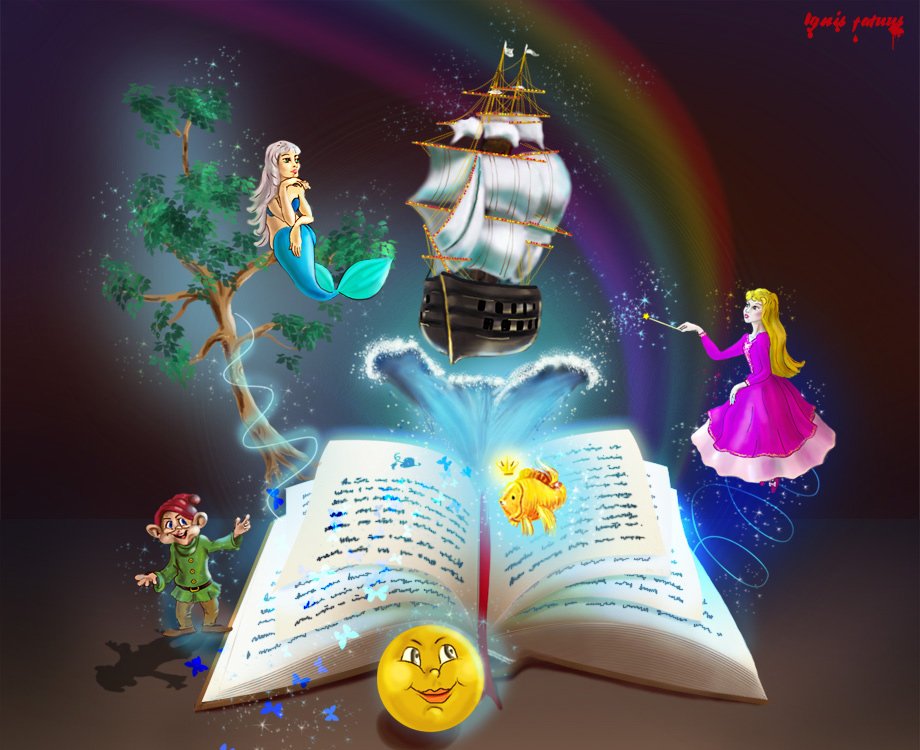 « Сказка за сказкой»
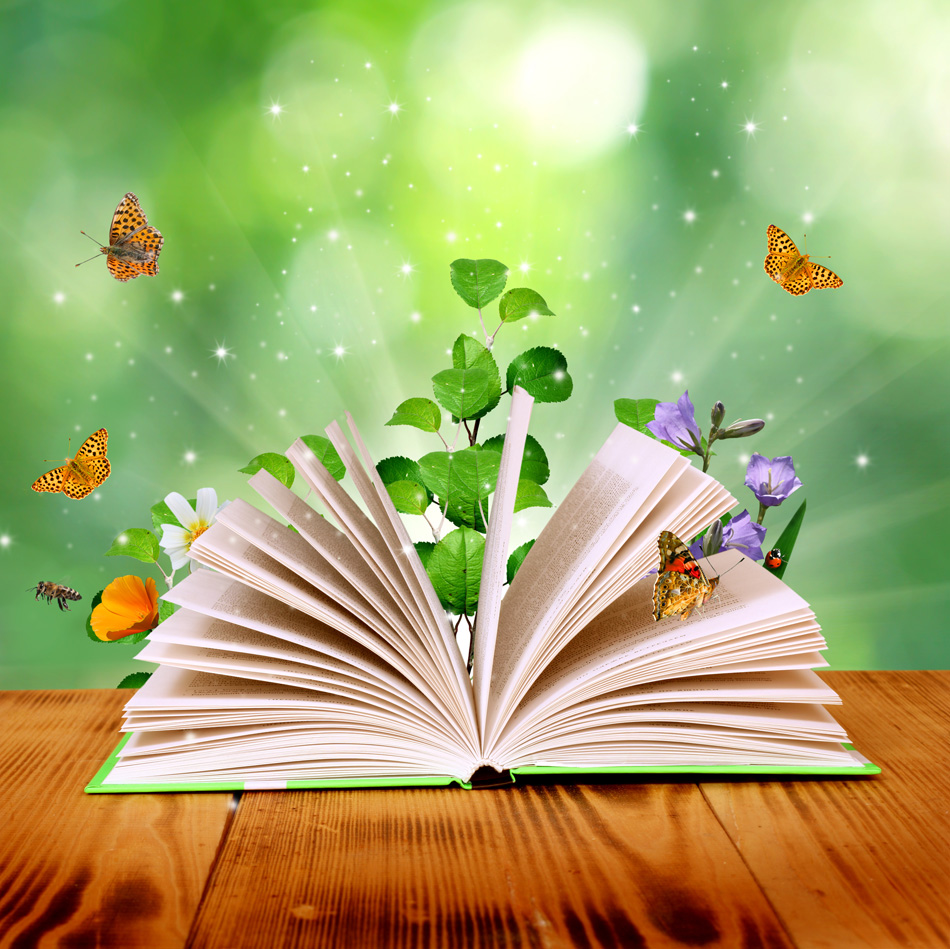 Все, что создано умом,Все, к  чему душа  стремится,Как   янтарь на дне  морском,В  книгах  бережно хранится.
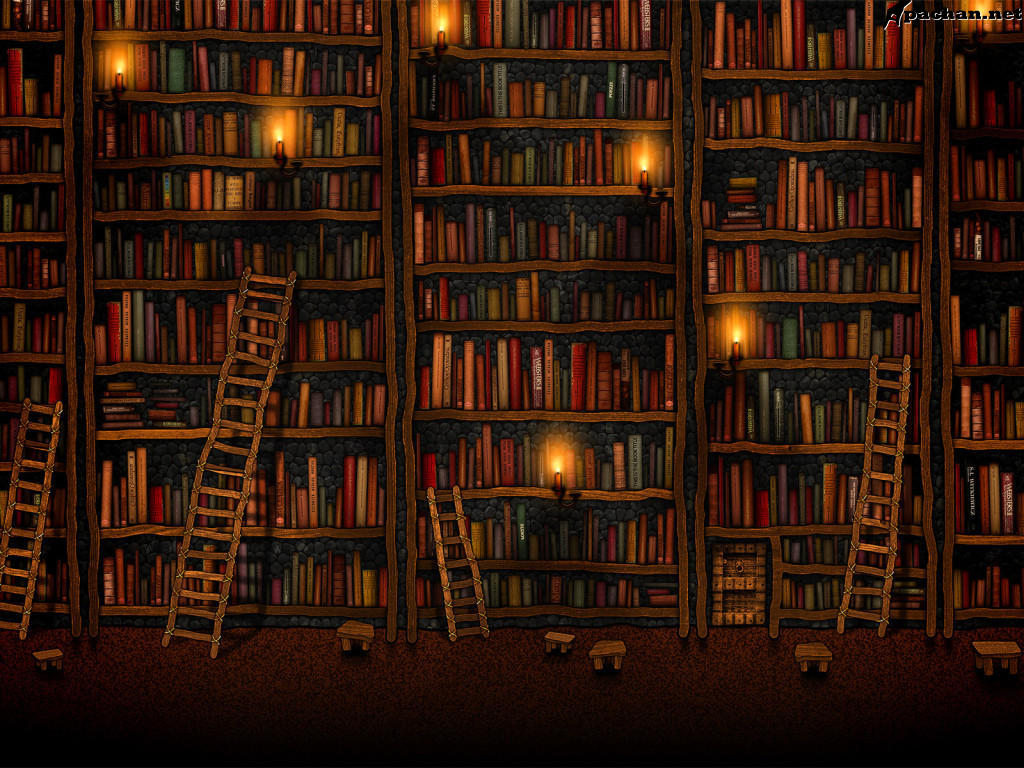 Пословицы о книгеДом без книги – день без солнца.Кто много читает, тот много знает.Книга учит жить, книгой надо дорожить.
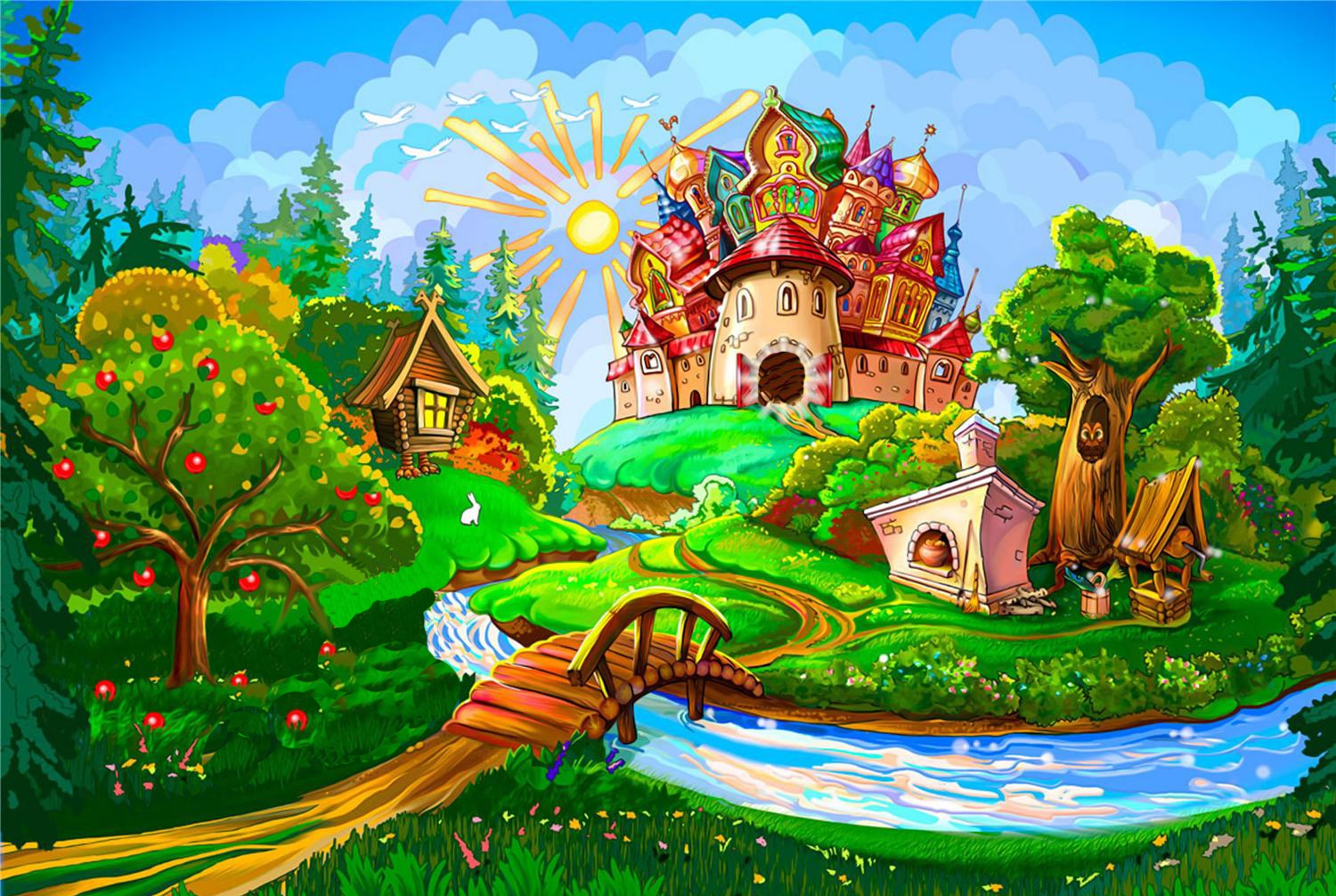 Отправляемся, друзья,В чудо сказку – вы и я!
Назовите сказку киллюстрации
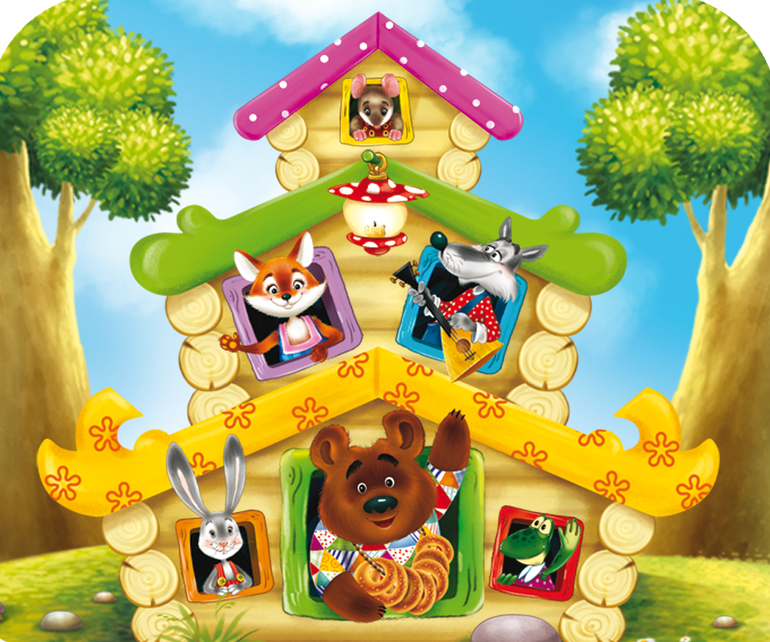 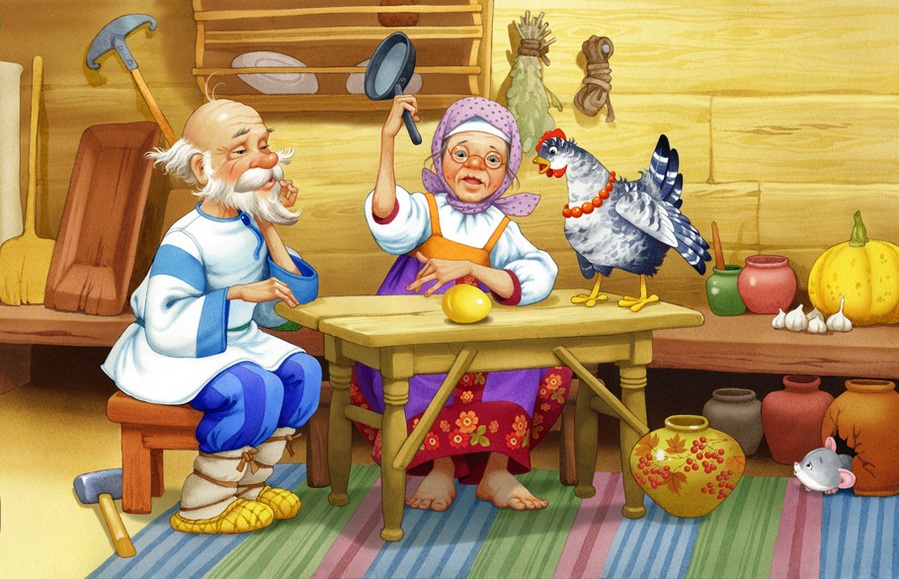 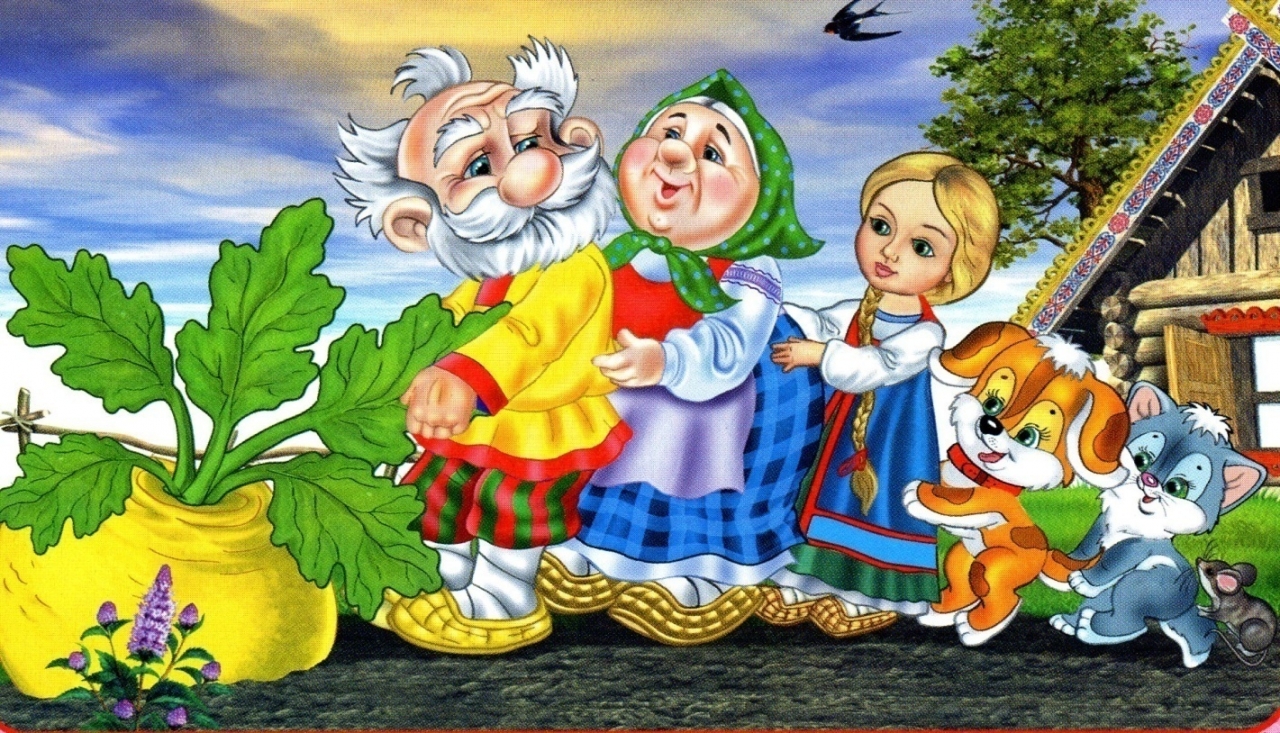 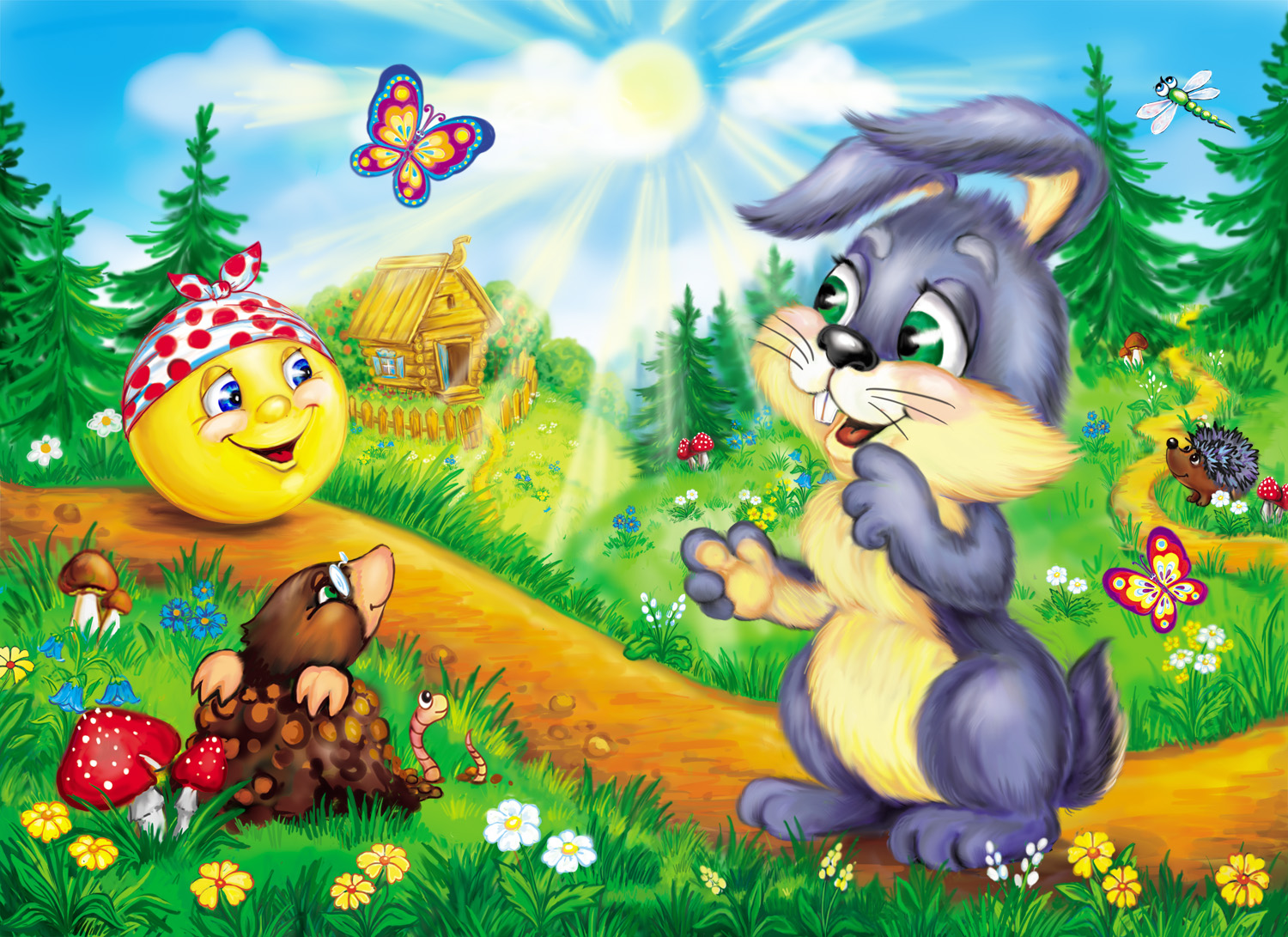 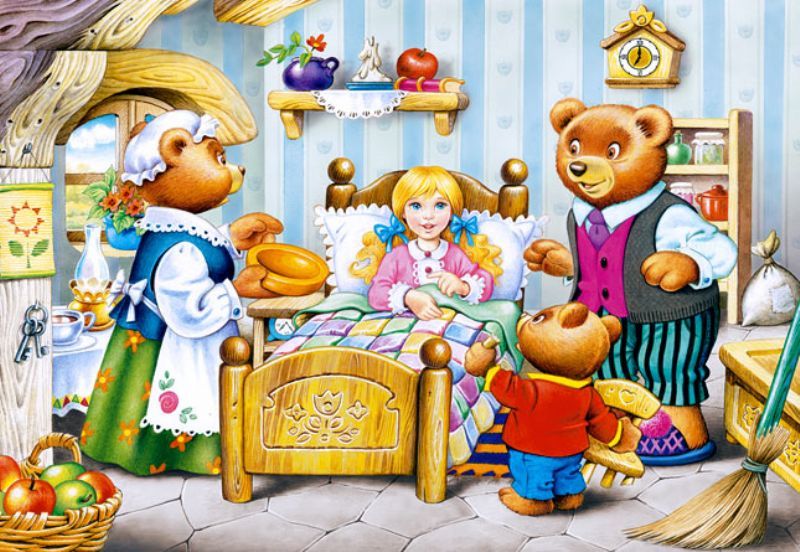 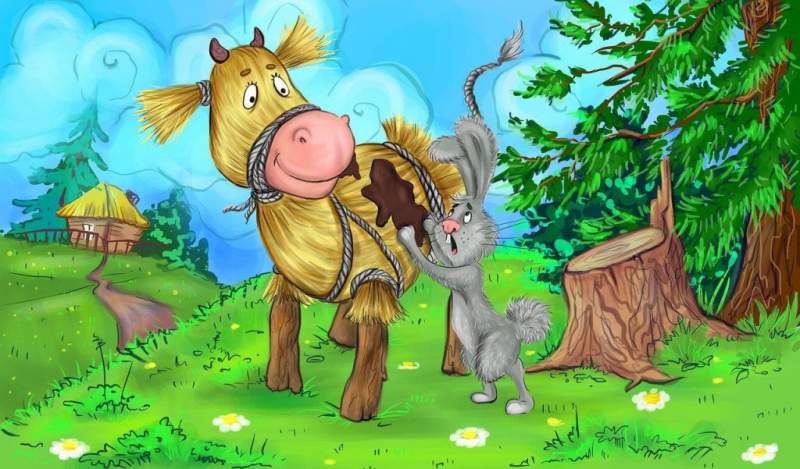 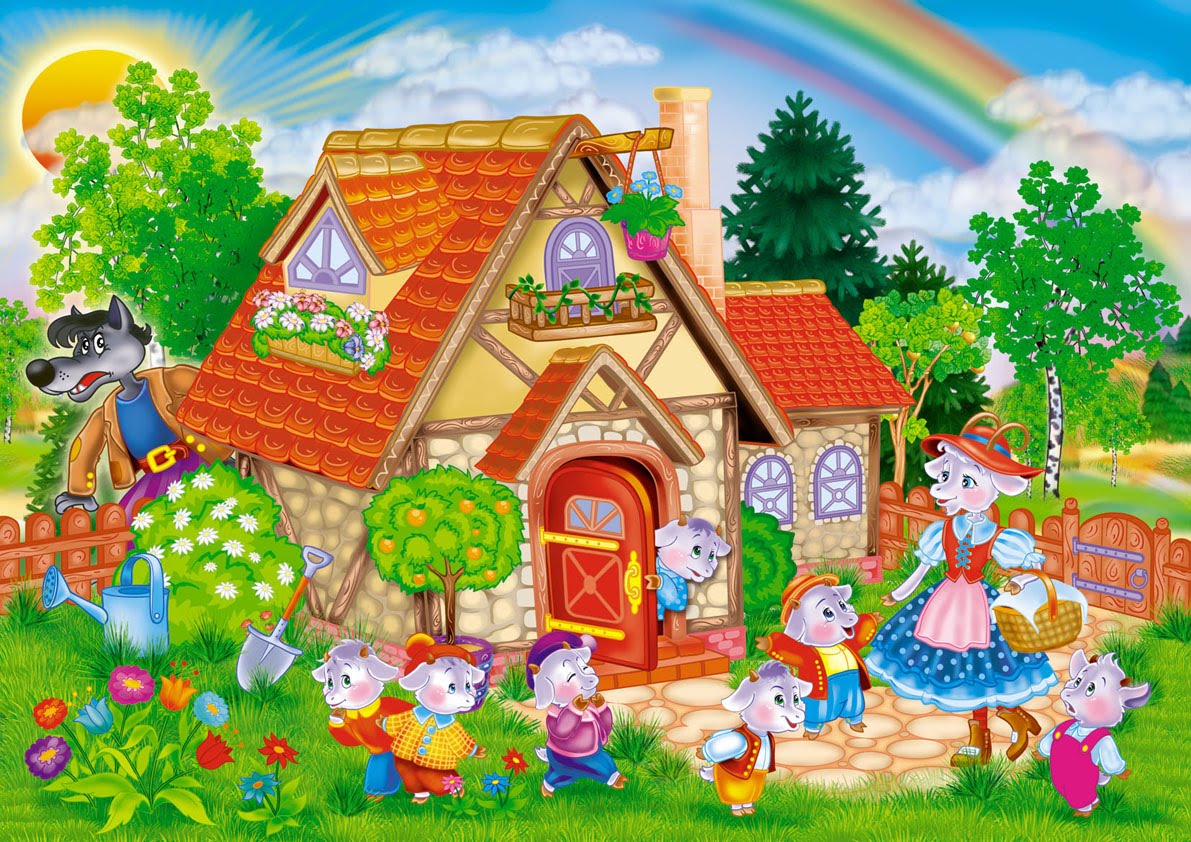 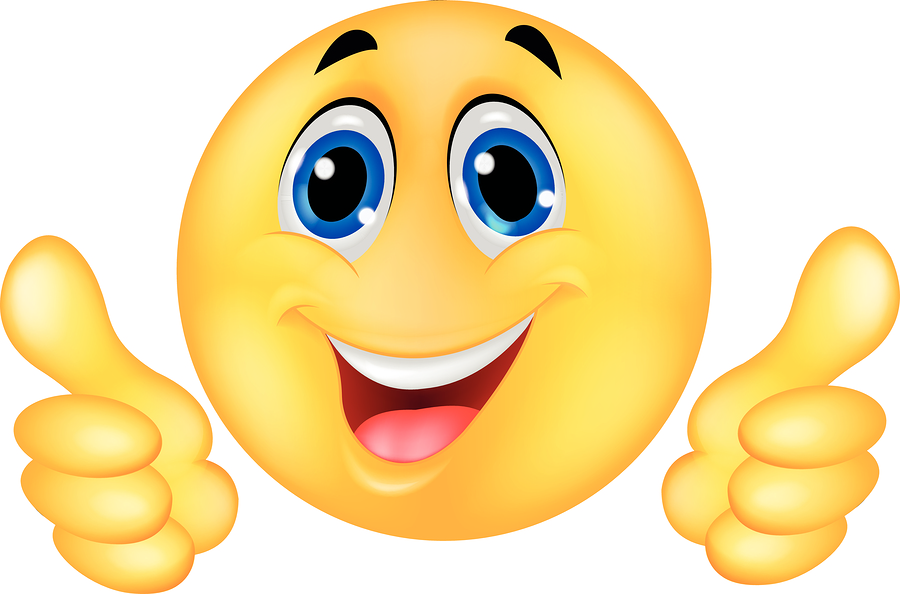 Молодцы!!!
Блиц - опрос
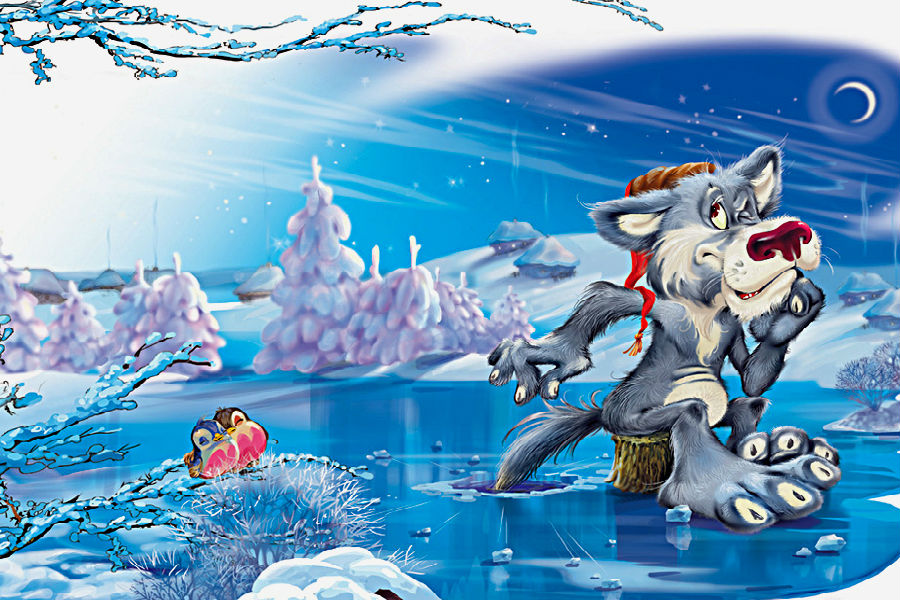 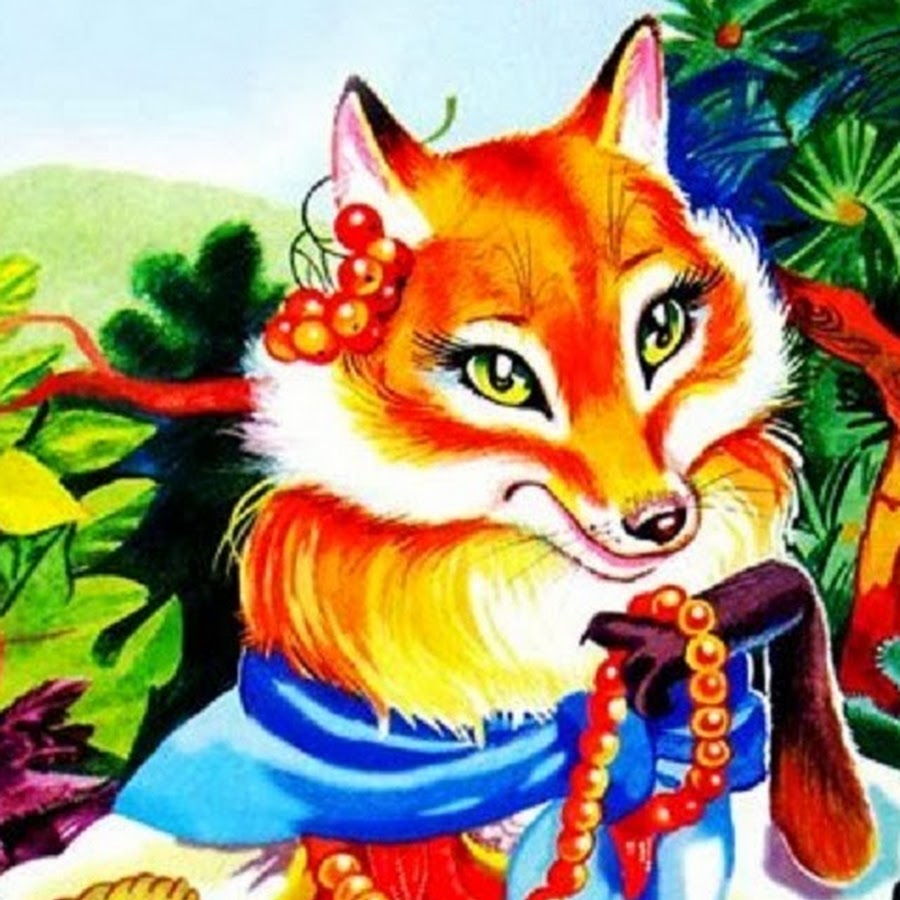 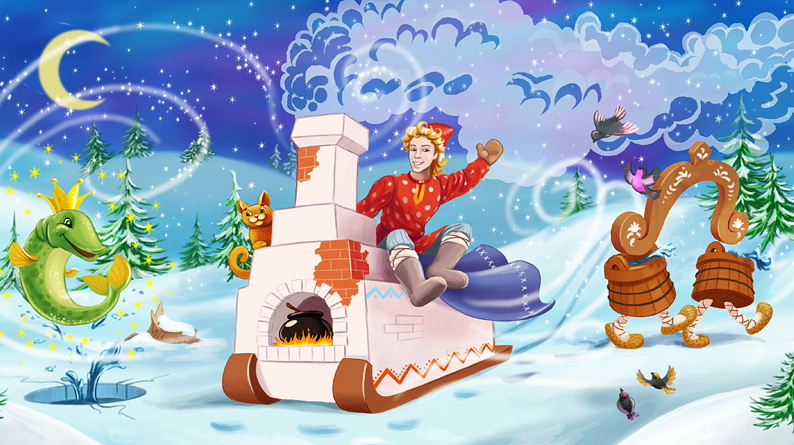 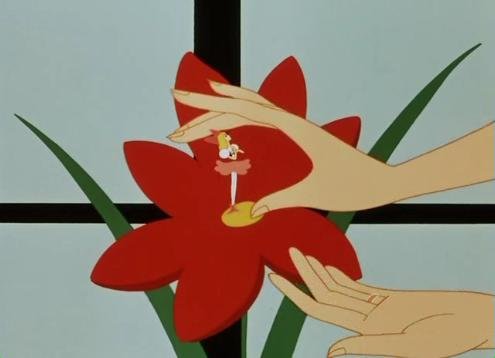 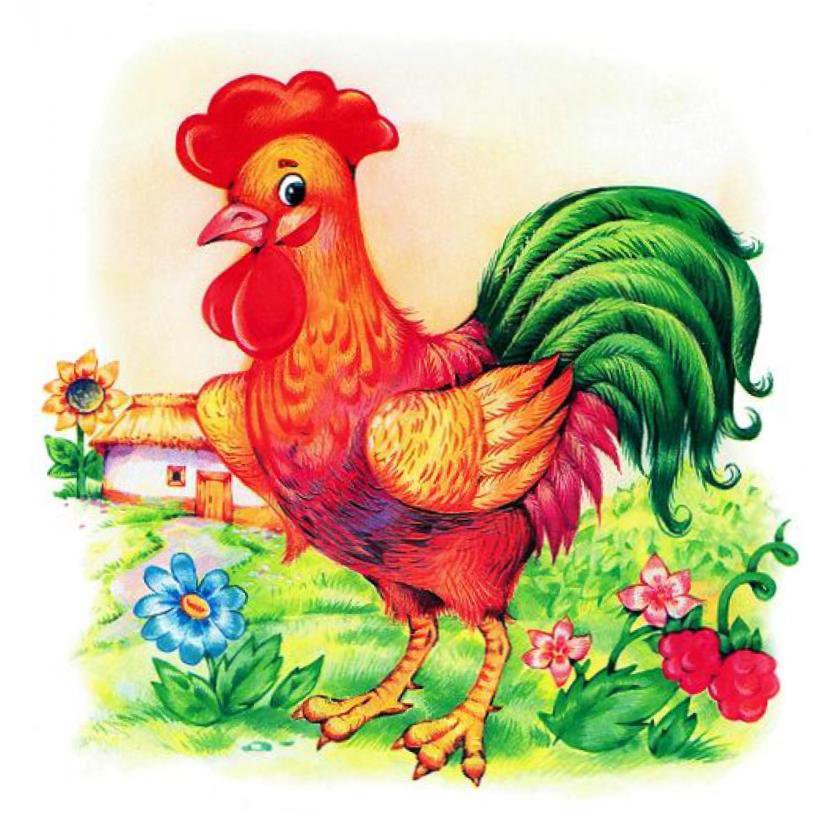 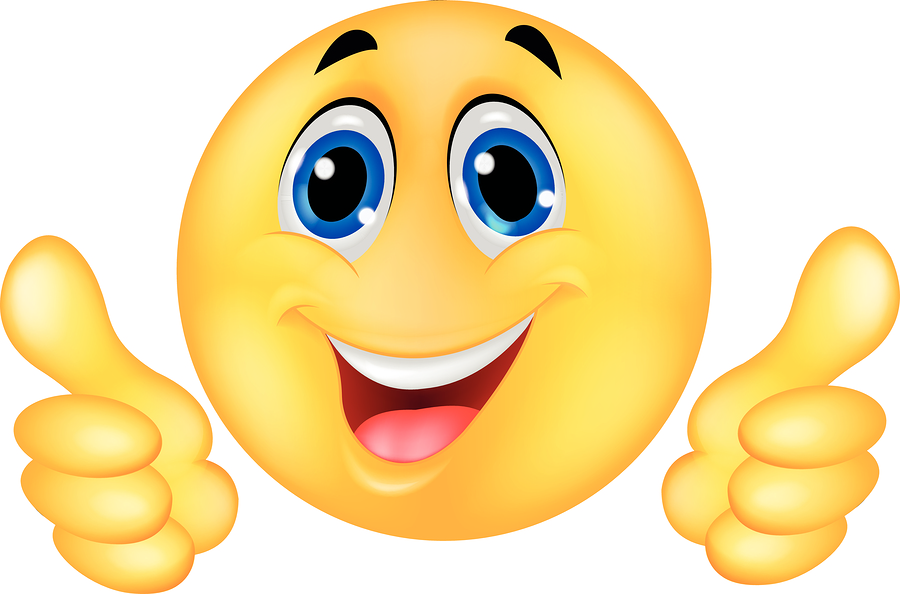 Молодцы!!!
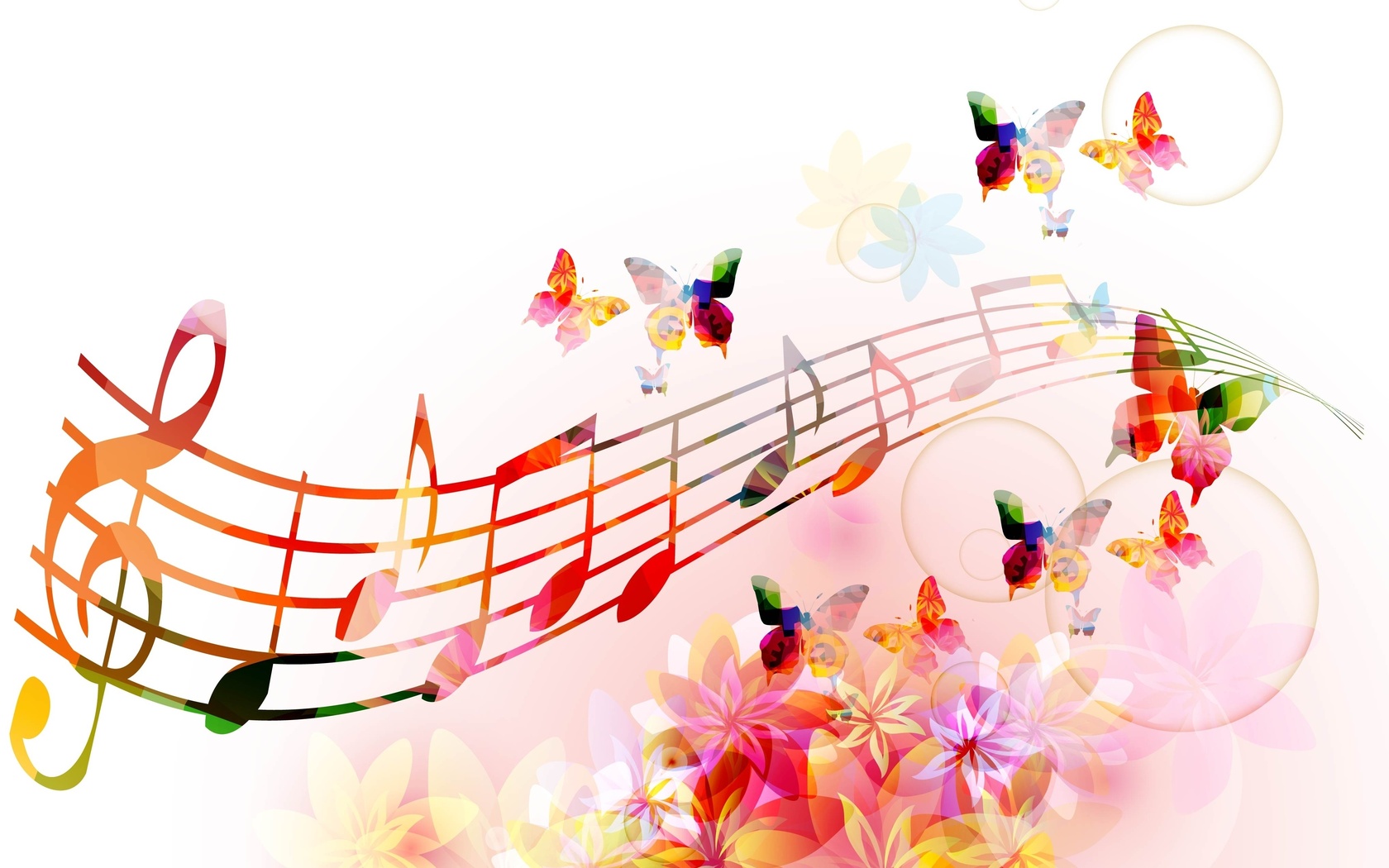 Музыкальная  пауза
Закончить имя сказочного героя:
Кощей … Крошечка …  Змей … 
 Сивка …  Домовёнок ...
Баба…
Муха…
Крокодил…
Красная …
Почтальон… 
Царевна …
Конёк …
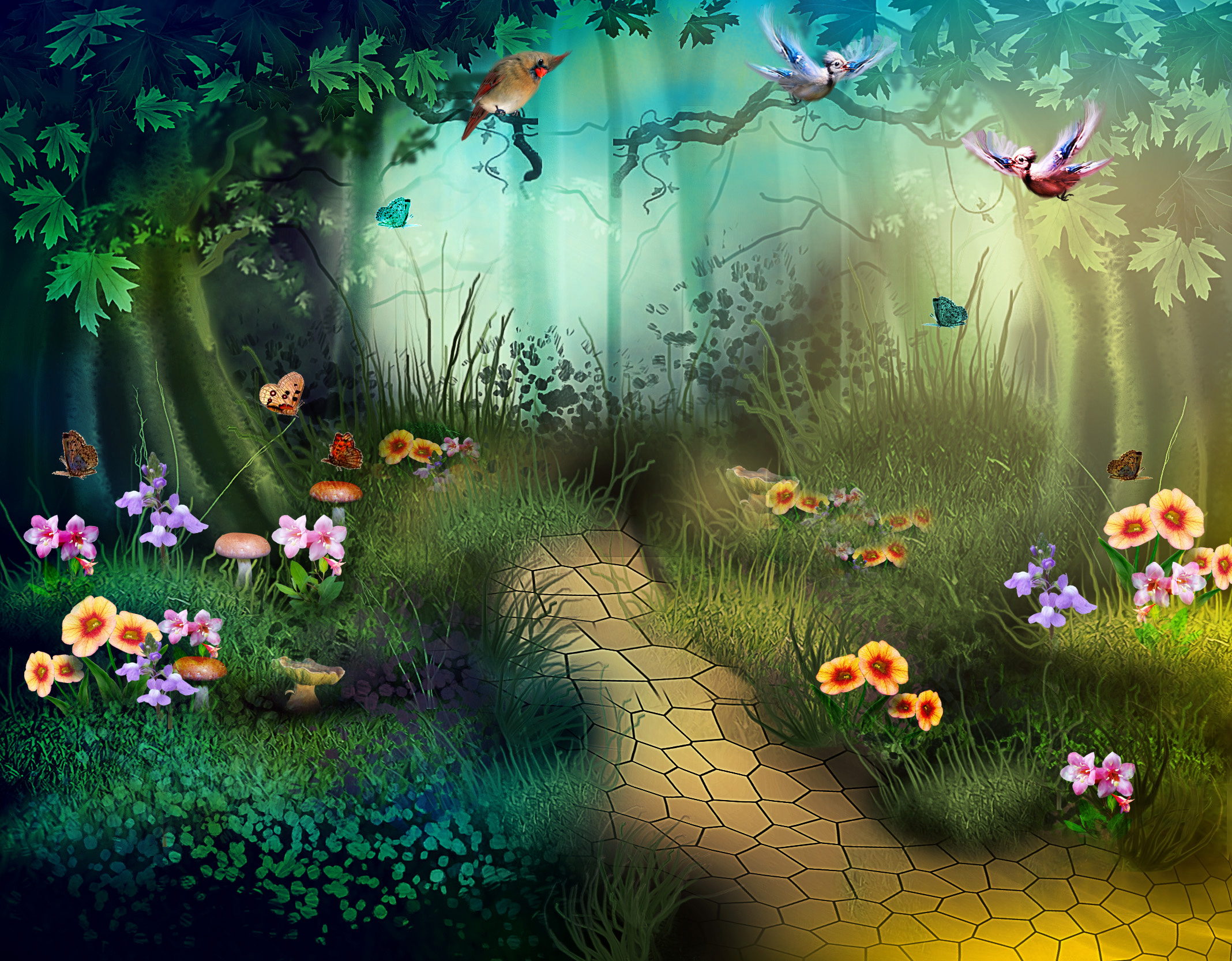 Cпасибо  всем участникам, вы действительно знатоки сказок !